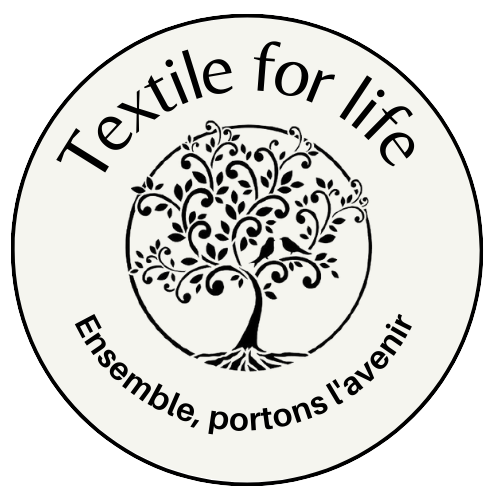 2021 2022
Entreprise d’Entrainement Pédagogique
TEXTILE FOR LIFE
Présentation de l’EEP
T4L est une entreprise d’entrainement pédagogique créée le 1er janvier 2019.
Notre activité principale était basée sur les équipements de protections individuelles (EPI) et des vêtements de running. 
En 2021, durant nos neuf mois de formation, nous avons décidé de donner naissance à un nouveau projet.
Textile For Life se refait une beauté en vous proposant une gamme qui vous ressemble et vous accompagne dans votre changement de vie de futurs parents.
Nous sommes une entreprise éco responsable afin de préserver l'avenir de notre planète et les générations à venir.
Les Titres Professionnels
Assistant(e) de direction
Assistant(e) commercial(e)
Assistant (e) de comptabilité et d’administration en TPE/PME
Assistant(e) d’administration et de communication commerciale en TPE/PME
Organigramme de l’EEP
Carine
Perrin
Marie-Laure Lemistre
Jérôme
Perrin
Martine Gobber
Aline Bachetti
Raphaël Dricot
Nicola
Parma
Murielle Grandgirard
Hanane Mhiddeb
Laëtitia Sibille
Notre catalogue en français
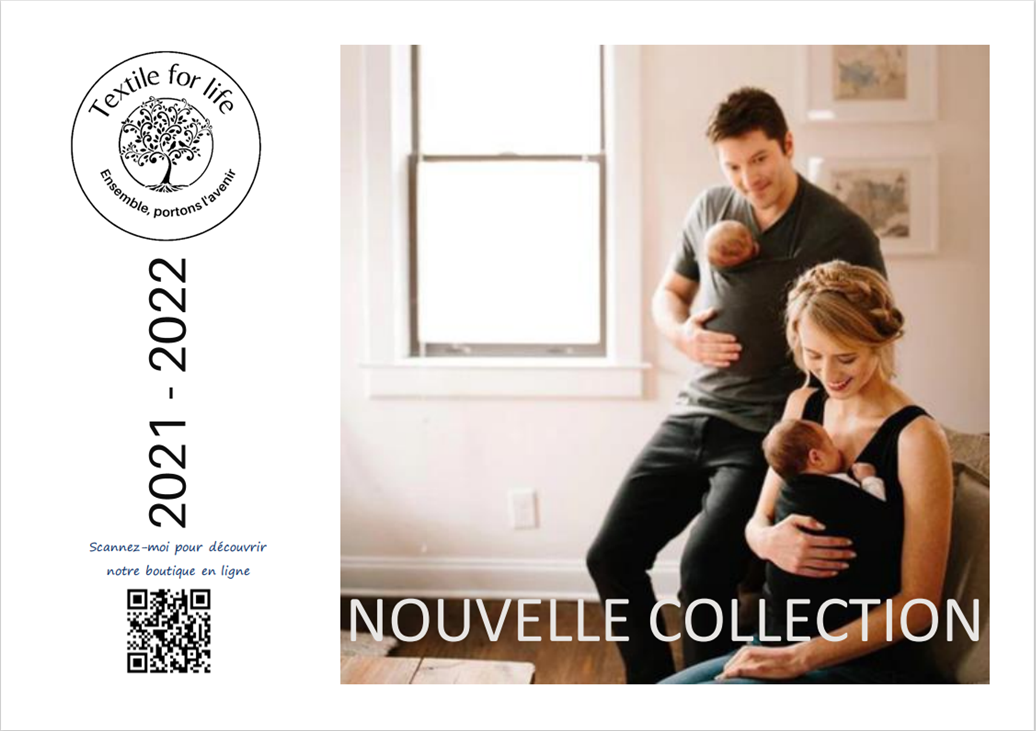 Notre catalogue en anglais
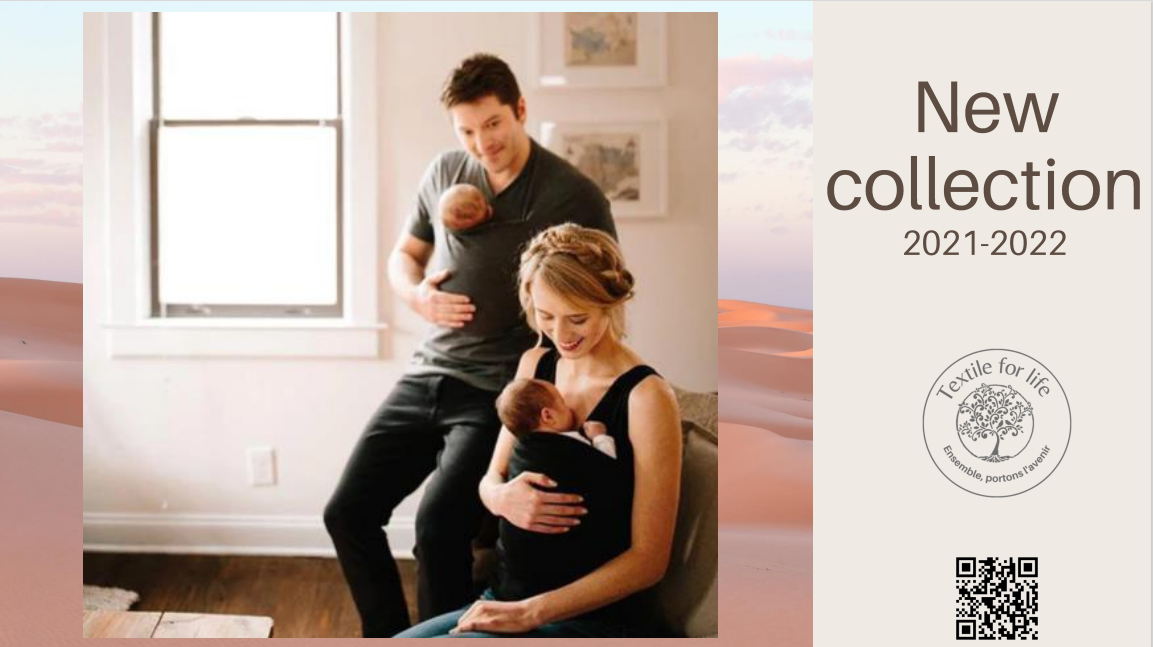 La formalisation d’une procédure
Les commandes de vente
Les commandes d’achat
Les commandes personnelles
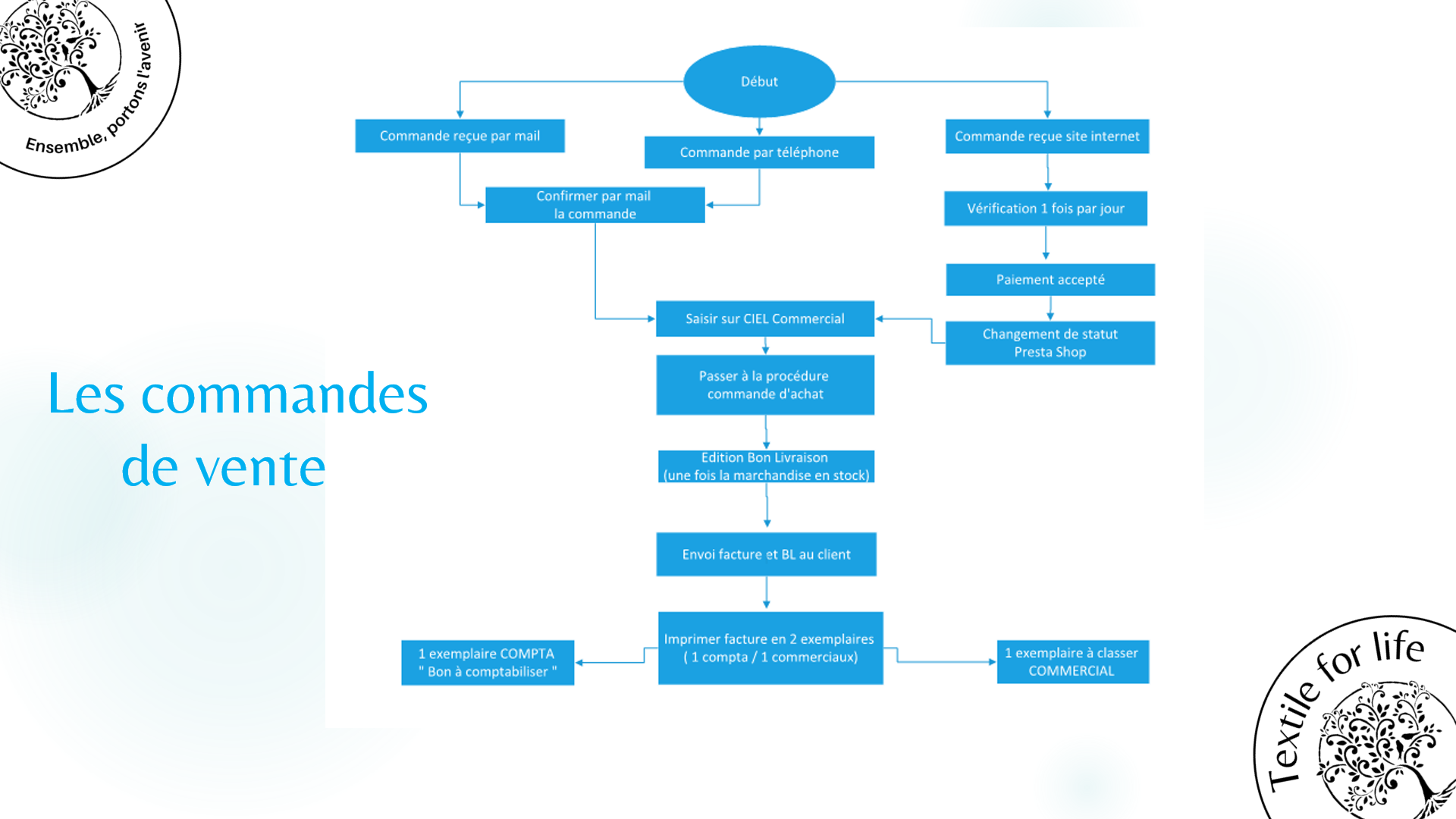 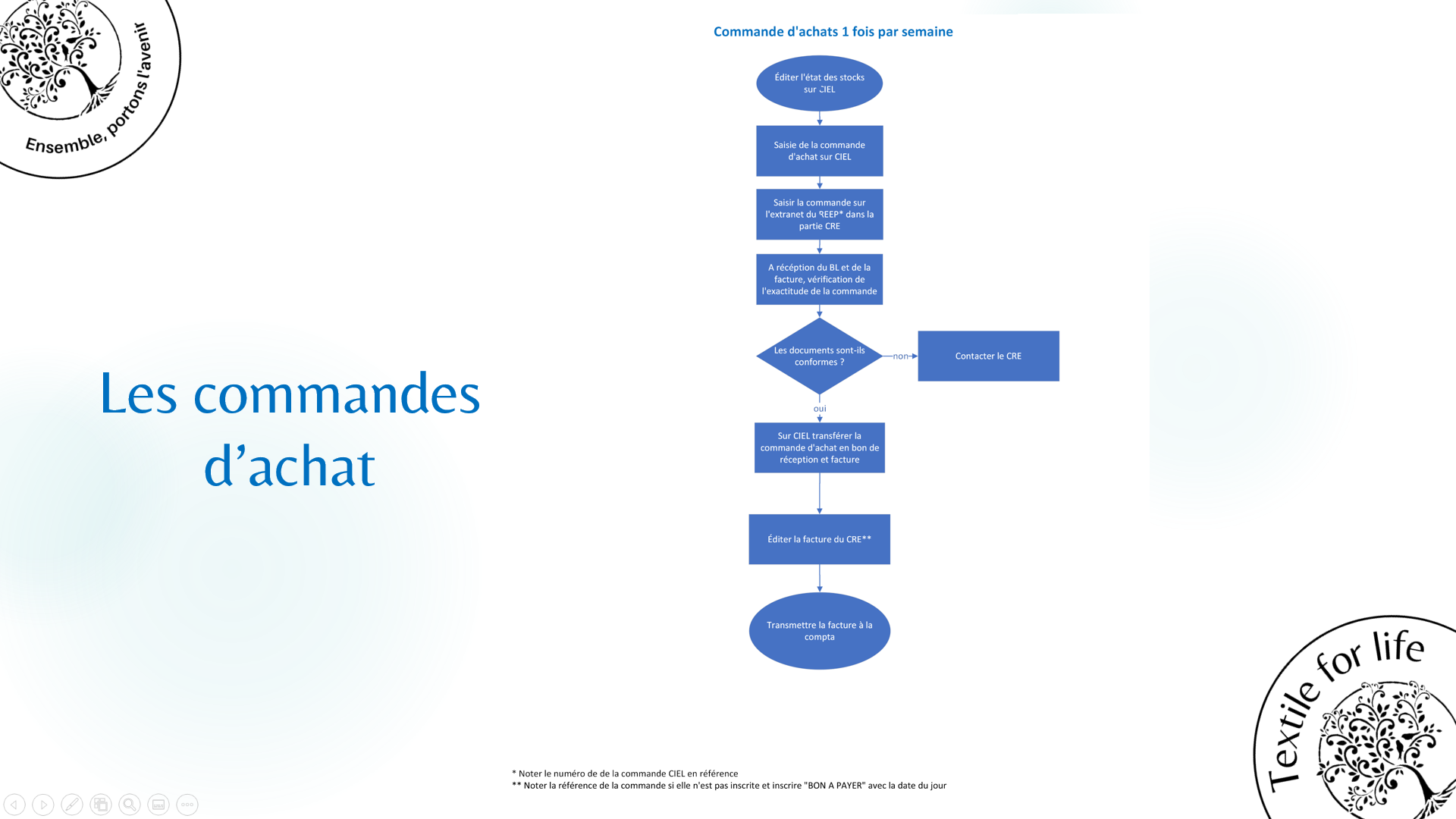 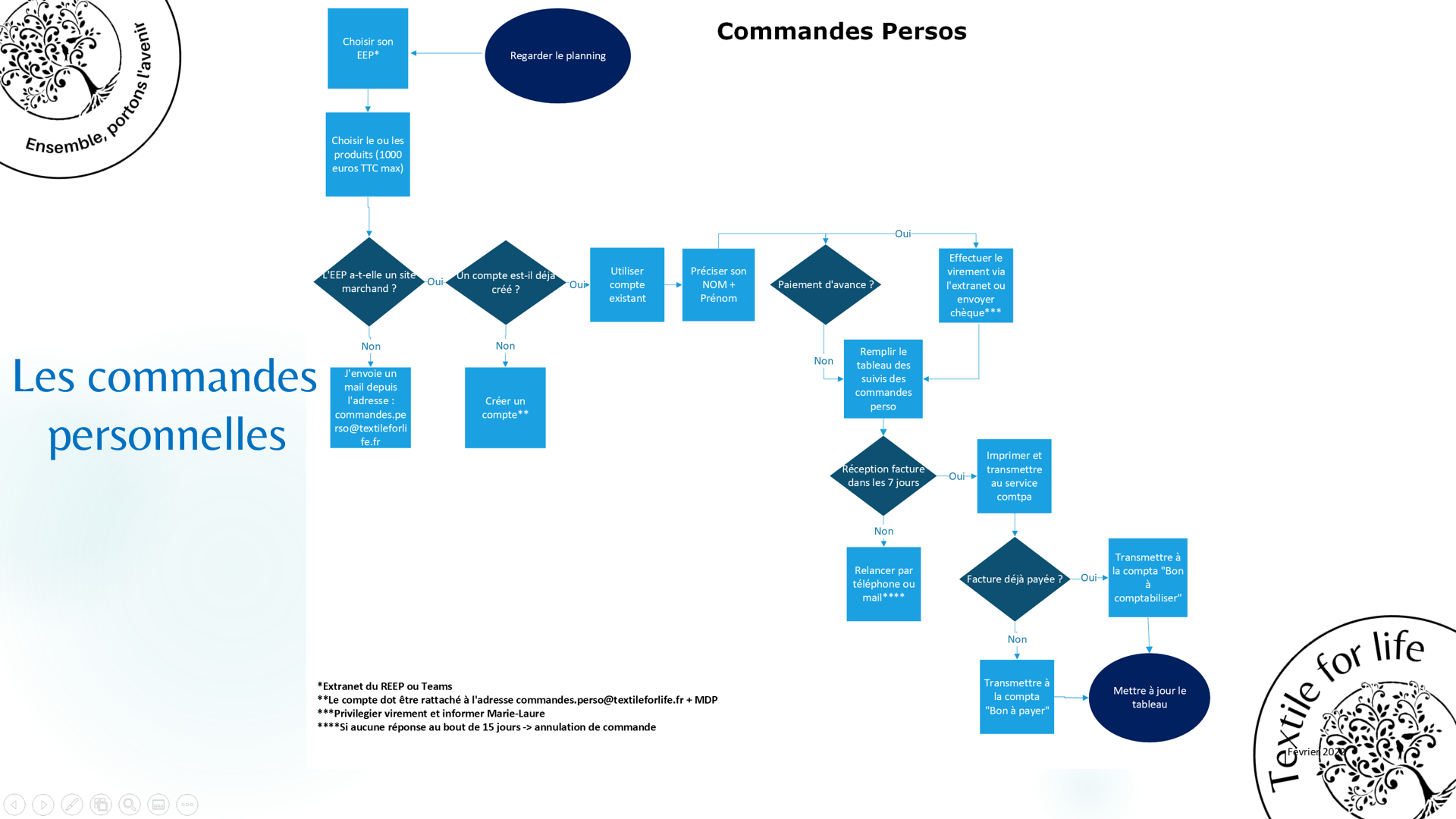 Les principaux outils commerciaux de l’EEP
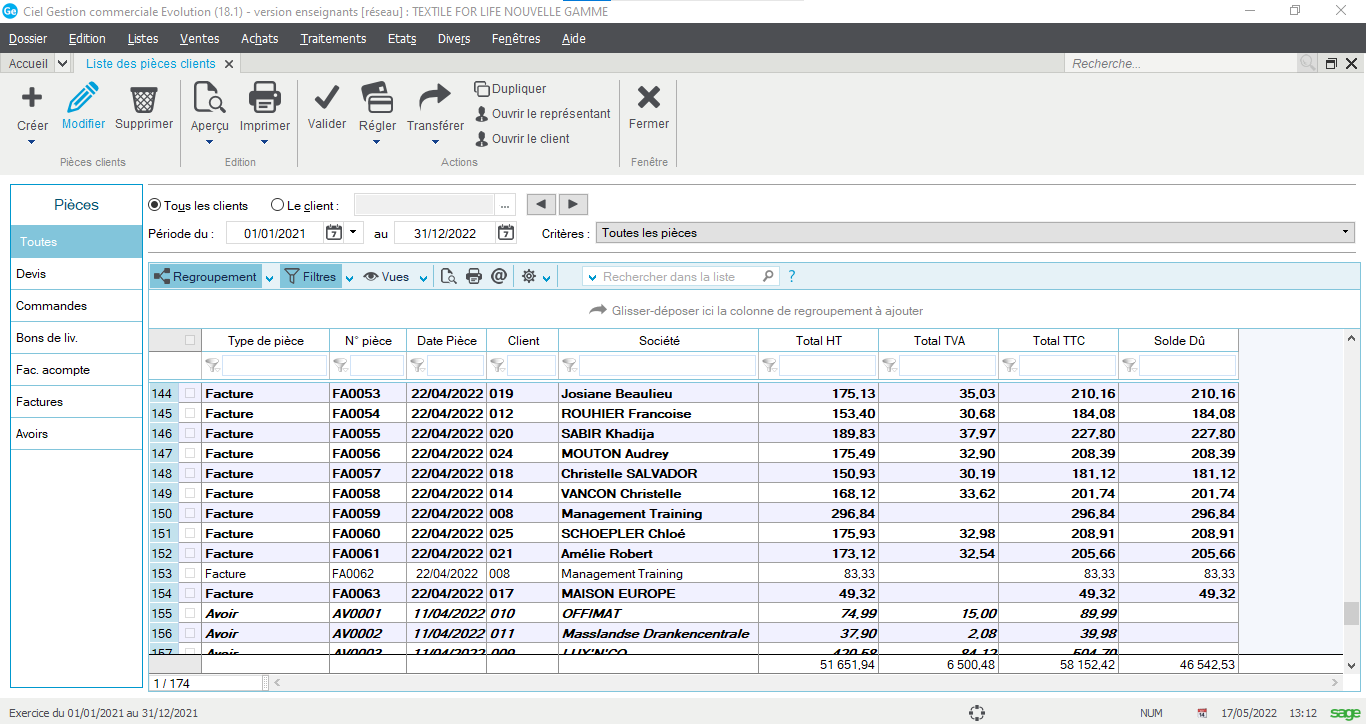 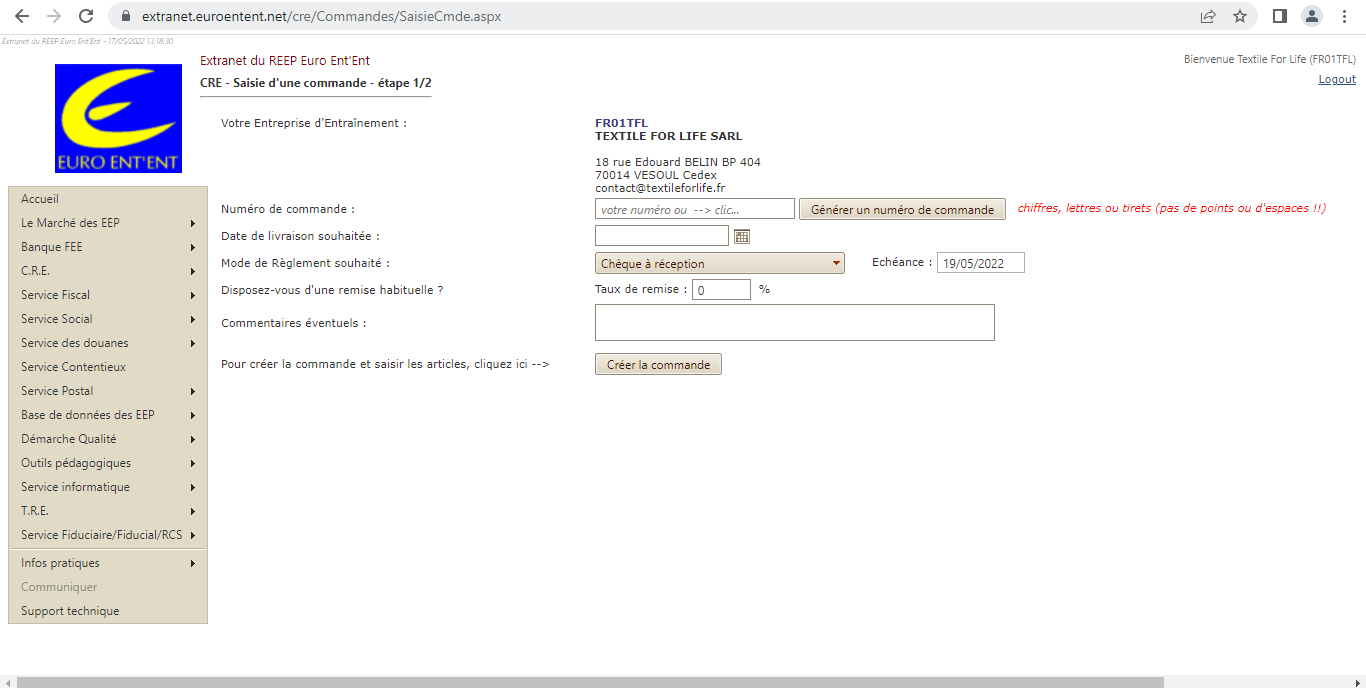 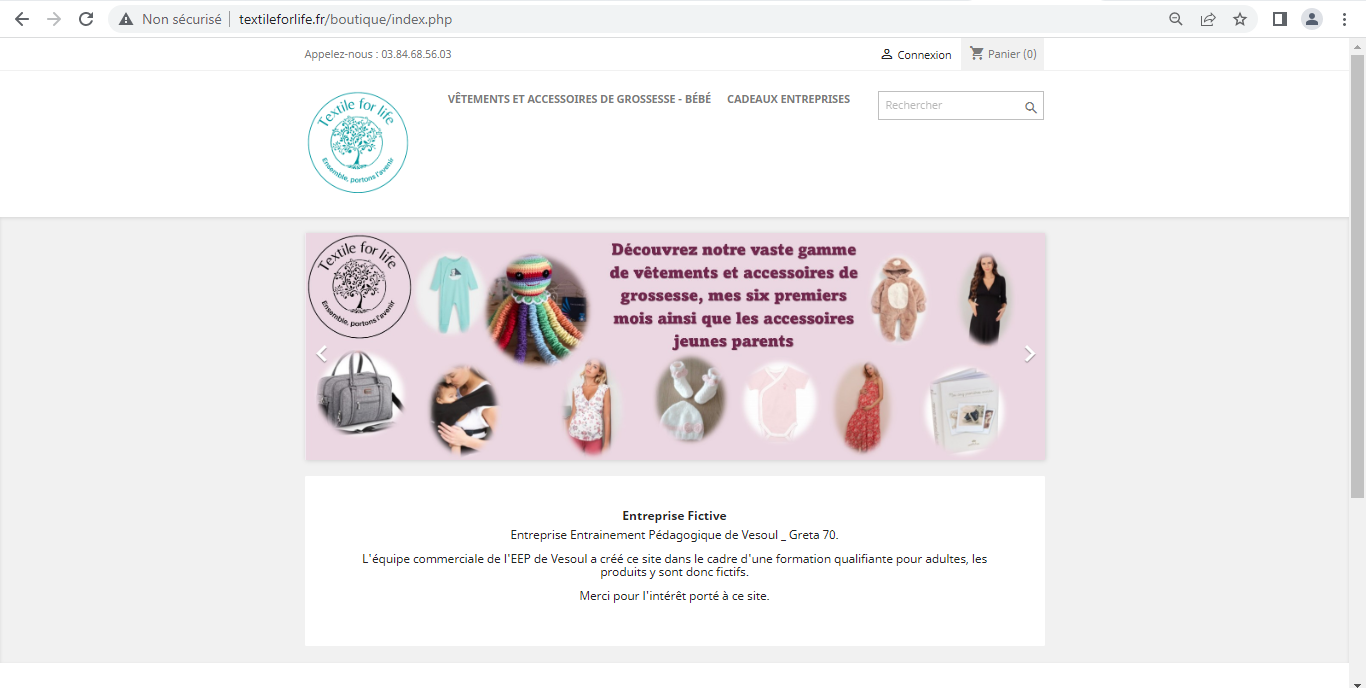 Les principaux outils commerciaux de l’EEP
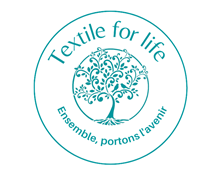 Chiffre d’affaires HT du 01/01/2022 au 29/04/2022 : 11 922,20€
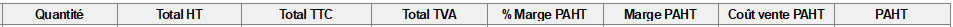 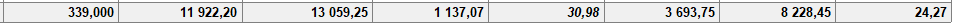 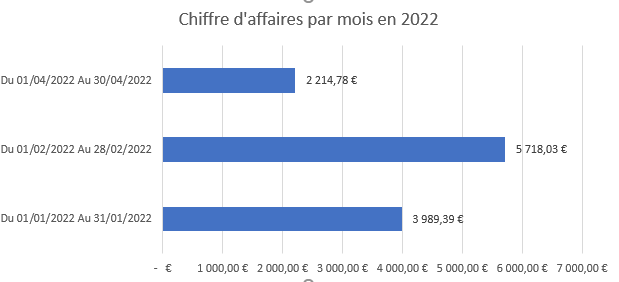 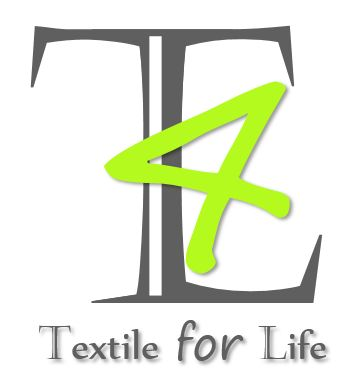 Chiffre d’affaires HT du 01/01/2019 au 29/04/2019 : 163 143,40€
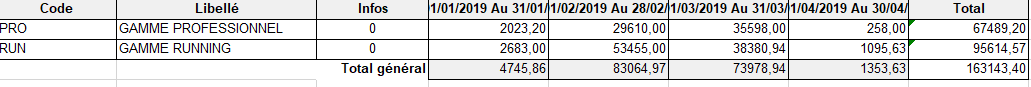 Logo 2019
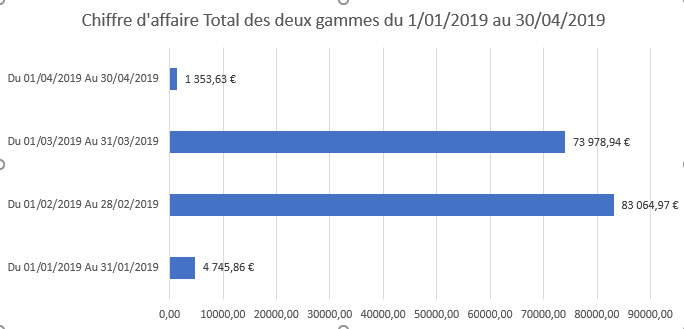 Marge et Quantités de produits vendus 
Du 01/01/2022 au 29/04/2022
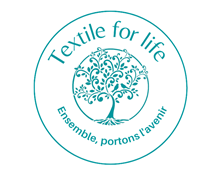 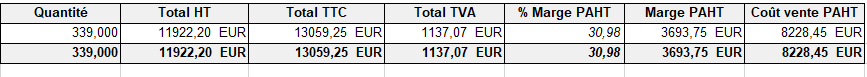 339 produits expédiés 
 Prix achats  Total 8228,45€ 
Prix ventes HT 11922,20€ 
Valeur de la marge 3693,75€
Marge et Quantités de produits vendus 
Du 01/01/2019 au 29/04/2019
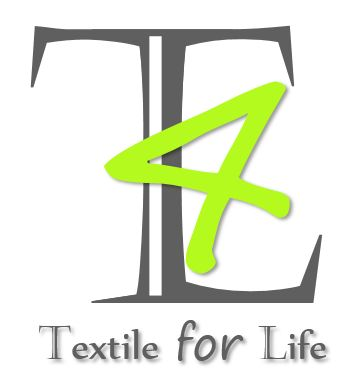 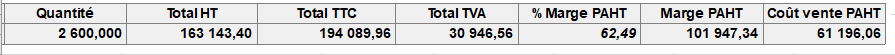 2600 produits expédiés 
 Prix achats  Total 61 196,06€ 
Prix ventes HT 163 143,40€ 
Valeur de la marge 101 947,34€
Top 5 clients du 01/01/22 au 29/04/2022
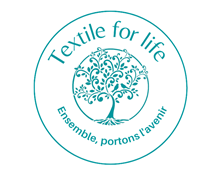 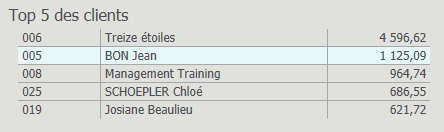 Top 5 clients du 01/01/2019 au 29/04/2019
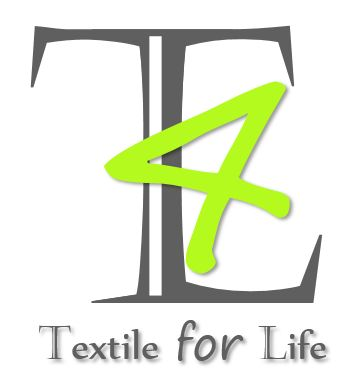 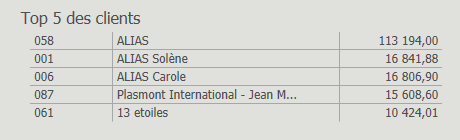 État des dépenses du 01/12/2021 au 31/03/2022
Répartition en % des achatsdu 01/12/21 au 31/03/22
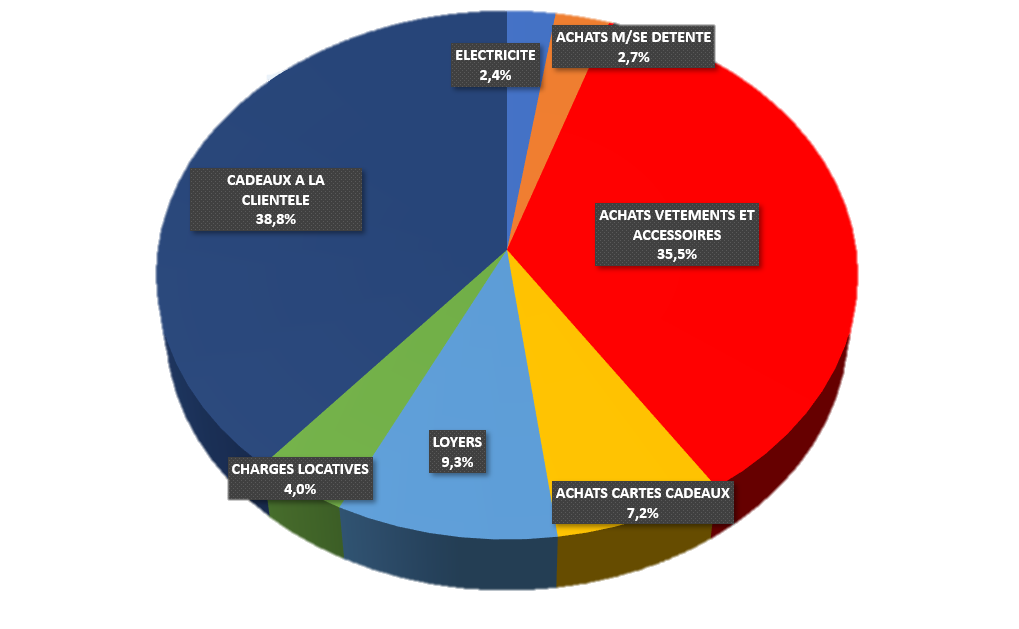 Exemple de règlement par le REEP
Merci à l’ensemble de nos financeurs.
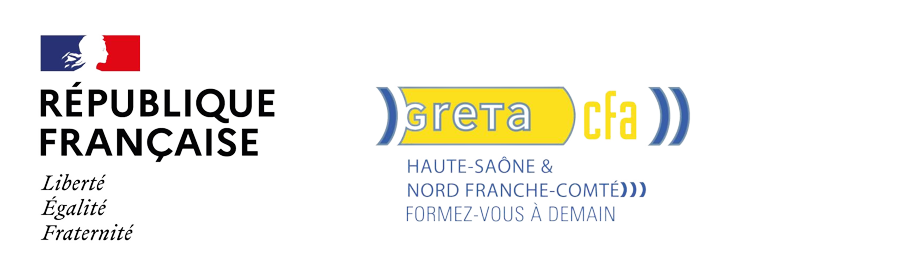